COMPANY PLAN
部门工作总结
BY:小白
For the benefit of you, 1PPT Network and the original creator, please do not copy,
disseminate and sellFor the benefit of you
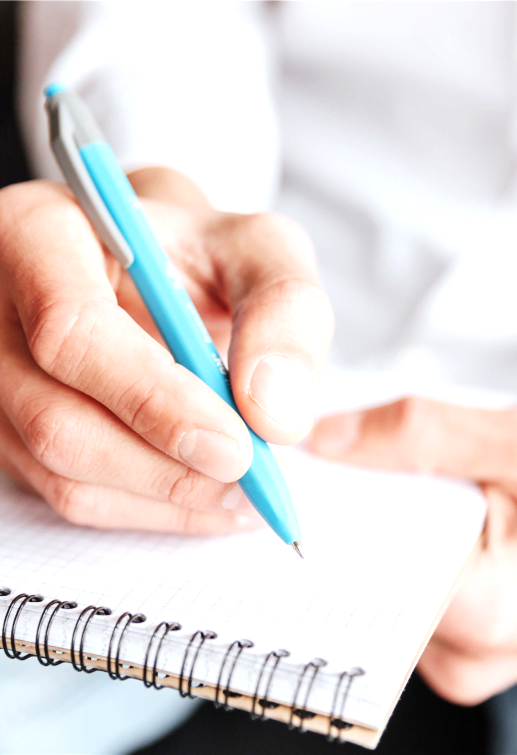 01
02
03
04
工作概述
完成情况
不足之处
总结计划
CONTENT
For the benefit of you, 1PPT Network and the original creator
For the benefit of you, 1PPT Network and the original creator
For the benefit of you, 1PPT Network and the original creator
For the benefit of you, 1PPT Network and the original creator
目录
PART
01
工作概述
For the benefit of you, 1PPT Network and the original creator, please do not copy,disseminate and sellFor the benefit of you
工作概述
For the benefit of you, 1PPT Network and the original creator
For the benefit of you, 1PPT Network and the original creator, For the benefit of you, 1PPT Network and the original creator, please do not copy,disseminate and sellFor the benefit of you For the benefit of you, 1PPT Network and the original creator, please do not copy,disseminate and sellplease do not copy,disseminate and sell
工作概述
For the benefit of you, 1PPT Network and the original creator
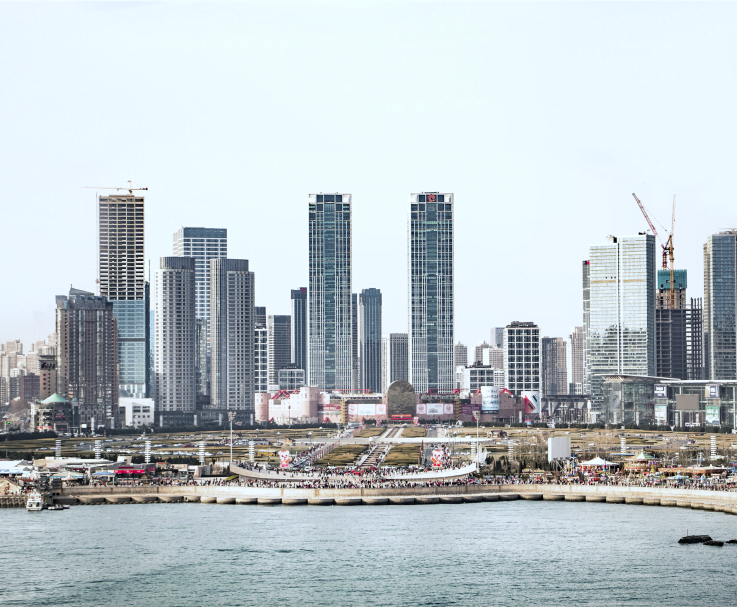 标题添加
标题添加
标题添加
标题添加
For the benefit of you, 1PPT Network and the original creator, please do not copy,diss eminate and sell
For the benefit of you, 1PPT Network and the original creator
For the benefit of you, 1PPT Network and the original creator
For the benefit of you, 1PPT Network and the original creator
工作概述
For the benefit of you, 1PPT Network and the original creator
标题添加
标题添加
标题添加
标题添加
标题添加
For the benefit of you, 1PPT Network and the original creator
For the benefit of you, 1PPT Network and the original creator
For the benefit of you, 1PPT Network and the original creator
For the benefit of you, 1PPT Network and the original creator
For the benefit of you, 1PPT Network and the original creator
工作概述
For the benefit of you, 1PPT Network and the original creator
标题添加
标题添加
标题添加
标题添加
For the benefit of you, 1PPT Network and the original creator, please do not copy,disseminate and sell
For the benefit of you, 1PPT Network and the original creator, please do not copy,disseminate and sell
For the benefit of you, 1PPT Network and the original creator, please do not copy,disseminate and sell
For the benefit of you, 1PPT Network and the original creator, please do not copy,disseminate and sell
PART
02
完成情况
For the benefit of you, 1PPT Network and the original creator, please do not copy,disseminate and sellFor the benefit of you
完成情况
For the benefit of you, 1PPT Network and the original creator
标题添加
For the benefit of you, 1PPT Network and the original creator, please do not copy,disseminate and sellFor the benefit of you For the benefit of you, 1PPT Network and the original creator, please do not copy
标题添加
75%
标题添加
82%
完成情况
For the benefit of you, 1PPT Network and the original creator
2021.06
2022.08
标题添加
标题添加
For the benefit of you, 1PPT Network and the original creator, please do not copy,disseminate and sell
For the benefit of you, 1PPT Network and the original creator, please do not copy,disseminate and sell
完成情况
For the benefit of you, 1PPT Network and the original creator
2023.02
2024.07
标题添加
标题添加
For the benefit of you, 1PPT Network and the original creator, please do not copy,disseminate and sell
For the benefit of you, 1PPT Network and the original creator, please do not copy,disseminate and sell
完成情况
For the benefit of you, 1PPT Network and the original creator
标题添加
标题添加
标题添加
标题添加
标题添加
标题添加
For the benefit of you, 1PPT Network and the original creator
For the benefit of you, 1PPT Network and the original creator
For the benefit of you, 1PPT Network and the original creator
For the benefit of you, 1PPT Network and the original creator
For the benefit of you, 1PPT Network and the original creator
For the benefit of you, 1PPT Network and the original creator
PART
03
不足之处
For the benefit of you, 1PPT Network and the original creator, please do not copy,disseminate and sellFor the benefit of you
不足之处
For the benefit of you, 1PPT Network and the original creator
标题添加
标题添加
标题添加
For the benefit of you, 1PPT Network and the original creator, please do not copy,disseminate and sell
For the benefit of you, 1PPT Network and the original creator, please do not copy,disseminate and sell
For the benefit of you, 1PPT Network and the original creator, please do not copy,disseminate and sell
标题添加
不足之处
For the benefit of you, 1PPT Network and the original creator
For the benefit of you, 1PPT Network and the original creator, please do not copy,disseminate and sellFor the benefit of you For the benefit of you, 1PPT Network and the original creator, please do not copy,disseminate and sell
标题添加
标题添加
标题添加
For the benefit of you, 1PPT Network and the original creator, please do not copy,disseminate and sell
For the benefit of you, 1PPT Network and the original creator, please do not copy,disseminate and sell
For the benefit of you, 1PPT Network and the original creator, please do not copy,disseminate and sell
不足之处
For the benefit of you, 1PPT Network and the original creator
For the benefit of you, 1PPT Network and the original creator, please do not copy,disseminate and sell
For the benefit of you, 1PPT Network and the original creator, please do not copy,disseminate and sell
标题添加
标题添加
标题添加
标题添加
For the benefit of you, 1PPT Network and the original creator, please do not copy,disseminate and sell
For the benefit of you, 1PPT Network and the original creator, please do not copy,disseminate and sell
不足之处
For the benefit of you, 1PPT Network and the original creator
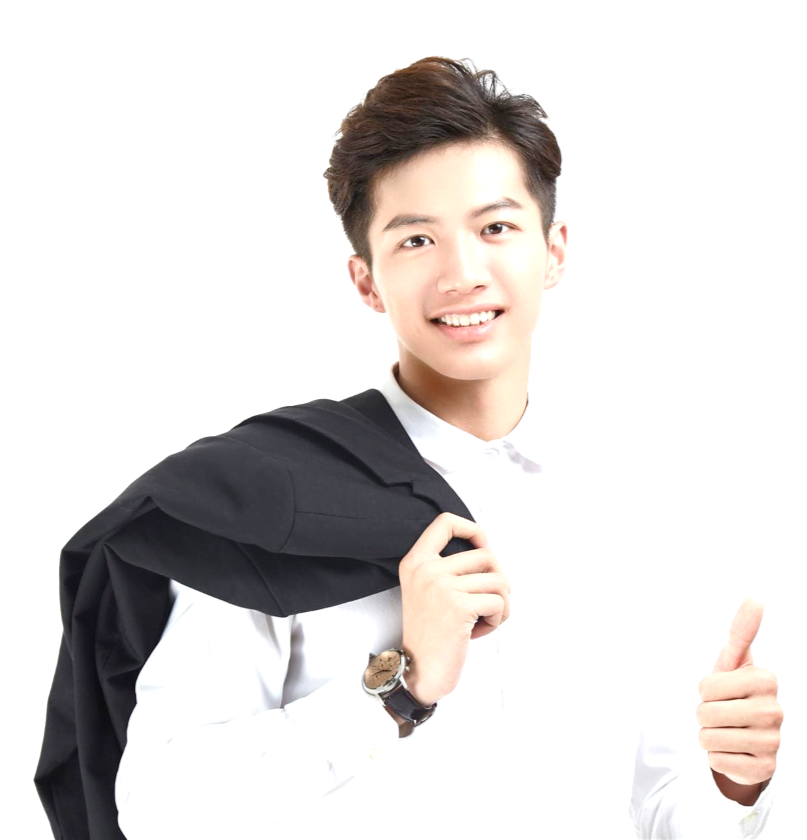 标题添加
For the benefit of you, 1PPT Network and the original creator, please do not copy,disseminate and sellFor the benefit of you For the benefit of you, 1PPT Network and the original creator, please do not copy
标题添加
标题添加
For the benefit of you, 1PPT Network and the original creator
For the benefit of you, 1PPT Network and the original creator
PART
04
总结计划
For the benefit of you, 1PPT Network and the original creator, please do not copy,disseminate and sellFor the benefit of you
总结计划
For the benefit of you, 1PPT Network and the original creator
标题添加
标题添加
标题添加
For the benefit of you, 1PPT Network and the original creator, please do not copy,disseminate and sell
For the benefit of you, 1PPT Network and the original creator, please do not copy,disseminate and sell
For the benefit of you, 1PPT Network and the original creator, please do not copy,disseminate and sell
总结计划
For the benefit of you, 1PPT Network and the original creator
标题添加
标题添加
标题添加
For the benefit of you, 1PPT Network and the original creator
For the benefit of you, 1PPT Network and the original creator
For the benefit of you, 1PPT Network and the original creator
总结计划
For the benefit of you, 1PPT Network and the original creator
标题添加
标题添加
标题添加
For the benefit of you, 1PPT Network and the original creator, please do not copy,disseminate and sell
For the benefit of you, 1PPT Network and the original creator, please do not copy,disseminate and sell
For the benefit of you, 1PPT Network and the original creator, please do not copy,disseminate and sell
总结计划
For the benefit of you, 1PPT Network and the original creator
标题添加
标题添加
标题添加
For the benefit of you, 1PPT Network and the original creator
For the benefit of you, 1PPT Network and the original creator
For the benefit of you, 1PPT Network and the original creator
总结计划
For the benefit of you, 1PPT Network and the original creator
标题添加
标题添加
For the benefit of you, 1PPT Network and the original creator, please do not copy,disseminate and sell
For the benefit of you, 1PPT Network and the original creator, please do not copy,disseminate and sell
总结计划
For the benefit of you, 1PPT Network and the original creator
标题添加
For the benefit of you, 1PPT Network and the original creator, please do not copy,disseminate and sellFor the benefit of you For the benefit of you, 1PPT Network and the original creator, please do not copy
标题添加
标题添加
For the benefit of you, 1PPT Network and the original creator
For the benefit of you, 1PPT Network and the original creator
COMPANY PLAN
感谢您的观看
BY:小白
For the benefit of you, 1PPT Network and the original creator, please do not copy,
disseminate and sellFor the benefit of you